Identifying and responding to children and families experiencing domestic abuse: an Australian perspective


Leesa Hooker, PhD
Senior Research Fellow
Judith Lumley Centre
La Trobe University, Melbourne
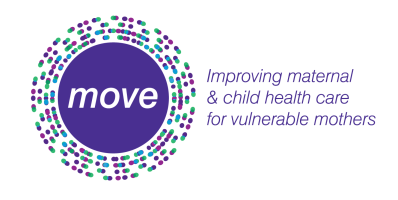 Early work in Maternal and Child Health (MCH)
Clinical background- Nursing, midwifery and MCH
PhD - Strengthening MCH nursing practice to better support women and children experiencing DV
MOVE randomised controlled trial-Improving maternal and child health care for vulnerable mothers (Taft et al., 2015)
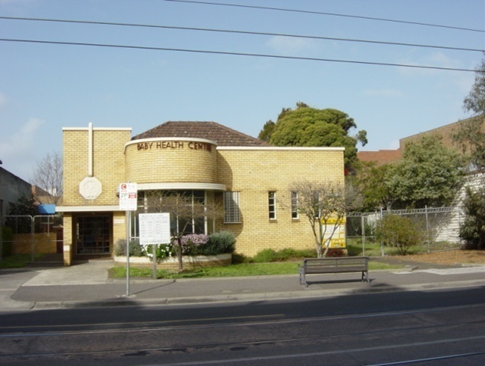 [Speaker Notes: Today I am going to be discussing my research over the past 10 years on children and families exp DVA.

My background is in MCH nursing- similar to health visitor in UK, See families with children from birth to 5 years. community based –often sole practitioners esp in rural areas. 
Screening all postnatal women for DV was introduced in 2009- at that time I saw nurses unable to undertake DV work-as had limited training and faced other barriers
Masters research-screening in MCH and then PhD-Strengthening MCH nursing practice to better support women and children experiencing DV. PhD involved RCT evaluation of an enhanced, systems model of DV screening and supportive care in MCH. Using a co-design approach with nurses-the development of MWB checklist, improved clinical guidelines/pathway, later maternal health visits and DV liaison officers -]
Self-completion preferred by mothers and nurses
[Speaker Notes: This is what the maternal health and wellbeing checklist looks like. Self completion of the MWB checklist was encouraged as evidence suggests that women prefer this method. MCH nurse attending to infant whilst Mo fills in checklist at desk. Mo with infants asked about FV at 4 week and again at 3-4month PN visit and other times as needed. 

It asks the Mo if they are currently experiencing a range of common physical health issues such as headache/backache, breast or nipple problems, continence problems etc  as well as specific questions about relationship with partner and violence -fear, safety, physical violence and humiliation/coercion. Nurses were asked to document when they used the checklist and if they referred the women.]
[Speaker Notes: This is the clinical pathway that was developed and used by intervention team
The clinical pathway encouraged the MCH nurses to use the Maternal Health and Wellbeing Checklist to ask about DV at the 3 or 4 month visit and then outlined the pathway for the MCH nurse to take depending on whether the woman discloses or not

Note principles of good practice identified in bottom of the CPG-  seek support, maintain confid, be safe, non judgemental, maintain professional bounds and be mindful of the womens stages of change(pre-contemplation, contemplation, prep, action, maintenance, termination).]
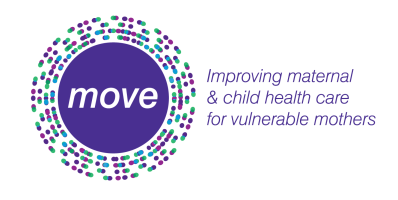 Partner violence prevalence in last 12m
[Speaker Notes: Findings from survey sent to all mothers post intervention.

All up-14% women reported violence in past 12m. (14 women in 100) 

This is likely to be an underestimate of prevalence as we know that women who respond to surveys are better educated, on higher incomes and are less likely to be CALD clients and less likely to be victims of FV-so if you are working in a full time clinic (seeing 10 women a day). This prev rate equates to you seeing 7 women / week (or more than 1 per day) who have experienced probable or confirmed abuse in past 12m.

CAS-composite abuse scale –asks a range of questions regarding level of physical, emotional, sexual abuse and harrassment in past 12m. If score 3-6 then probable abuse and >7 experiencing abuse. Women respond on a 6 point likert scale from never experienced – daily experience.]
Safety planning and referrals
[Speaker Notes: Screening rates- MCH nurse MOVE teams in the IG asked 3 x more women than those in controls and Looking at SP and referral rates from government data 

MOVE team completed 3 x more Safety plans than CG and there was no statistical difference in referral rates between arms. This change in SP rates was sustained at 2 years with a then 4 fold increase in SP discussions/proxy for disclosure.]
Conclusion
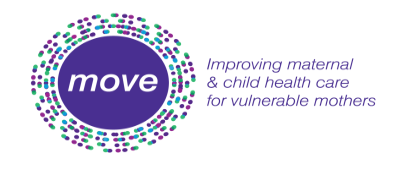 Project success due to:
Action research component-overcome practice barriers
Strong design
Implementation science for sustainable change
Enhanced links with DV services and MCH

MOVE model enabled better outcomes for abused postnatal women and their infants/children
More effective DV screening practices, identification and abuse disclosure compared with comparison team
Enhanced safety for women and their children
[Speaker Notes: The MOVE model ensured Sustainable screening and improved outcomes for W&C
Project success can be attributed to PAR and partnerships with KU, strong design and extensive use of implementation theory to encourage sustainable change. Improved collab with DVS


This theory informed intervention led to improved and sustained outcomes in areas such as 
-nurse client interaction
-3 fold increase in SP and 4 fold at 2 yrs-improved safety?]
MOVE publications
1. MOVE theory
Hooker, L., & Taft, A. (2016). Using theory to design, implement and evaluate sustained nurse domestic violence screening and supportive care. Journal of Research in Nursing, 21(5-6), 432-442. https://doi.org/10.1177/1744987116649633 
2. MOVE primary outcomes paper
Taft , A., Hooker, L., Humphreys, C., Hegarty, K., Walter, R., Adams, C., Agius, P., Small, R. (2015). Maternal and child health nurse screening and care for mothers experiencing domestic violence (MOVE): a cluster randomised trial. BMC Medicine, 13(150). https://doi.org/10.1186/s12916-015-0375-7 
3. MOVE process evaluation
Hooker, L., Small, R., Humphreys, C., Hegarty, K., & Taft, A. (2015). Applying normalization process theory to understand implementation of a family violence screening and care model in maternal and child health nursing practice: a mixed method process evaluation of a randomised controlled trial. Implementation Science, 10(39). https://doi.org/10.1186/s13012-015-0230-4 
4. MOVE 2 years on
Hooker, L., Small, R., & Taft, A. (2016). Understanding sustained domestic violence identification in maternal and child health nurse care: process evaluation from a 2-year follow-up of the MOVE trial Journal of Advanced Nursing, 72(3), 534-544. https://doi.org/10.1111/jan.12851
5. MOVE data
Hooker, L., Samaraweera, N., Agius, P., & Taft, A. (2016). Intimate partner violence and the experience of motherhood: A cross-sectional analysis of factors associated with a poor experience of motherhood. Midwifery, 34, 88-94. https://doi.org/10.1016/j.midw.2015.12.011 
Hooker, L., Versteegh, L., Lindgren, H., & Taft, A. (2020). Differences in help-seeking behaviours and perceived helpfulness of services between abused and non-abused postpartum women: A cross sectional survey of Australian postpartum women. Health and Social Care in the Community, 28, 958-968. https://doi.org/ https://doi.org/10.1111/hsc.12927
[Speaker Notes: If you are interested in MOVE trial and sustained identification of abused women and their children-see publications]
Domestic and family violence and parenting: Mixed method insights into impact and support needs
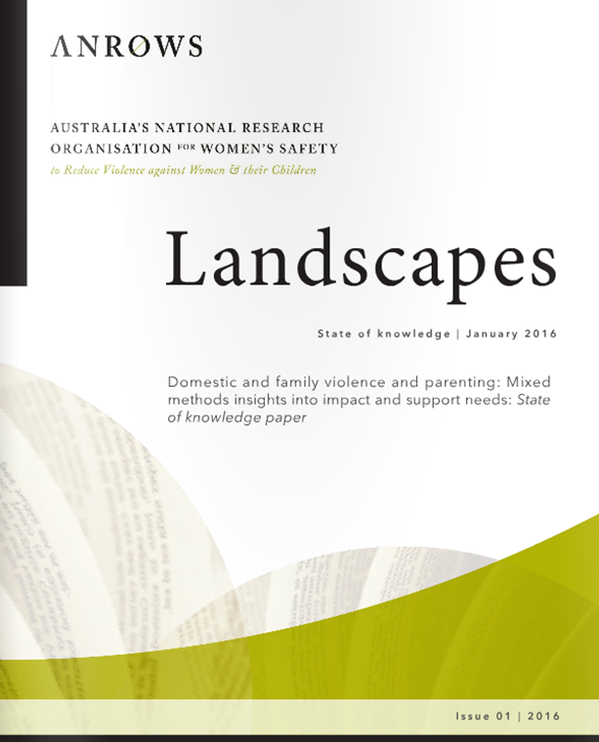 Three phase project
State of Knowledge report – evidence review
Quantitative component- 3 longitudinal data sets
Qualitative interviews (n=50)
Hooker, L., Kaspiew, R., & Taft, A. (2016). Domestic and family violence and parenting: Mixed method insights into impact and support needs: State of knowledge paper. ANROWS Landscapes, (01/16).
[Speaker Notes: In 2015 we received National funding for the Parenting and Abuse taCTics 
(PACTs project)-DFV and parenting: mixed methods insights into impact and support needs
The project examined the impact of domestic and family violence on parenting capacity and parent–child relationships in Australia. 

Three phases- 
1. comprehensive evidence review
2. quant component examining long data sets
LSAC-longitudinal study of australian children
LSSF-Long study of seperated fams
SRSP-survey recently seperated parents 2012
3. Quali interviews with 50 abused women]
State of Knowledge report- research questions
What is the prevalence of DFV amongst parents? 
How does DFV impact on parenting capacity?
What are the methods and behaviours that perpetrators use to disrupt the mother-child relationship?
What interventions exist to strengthen and support a positive and healthy mother-child relationship?
[Speaker Notes: Just focussing on the evidence review-The State of Knowledge on the following 4 RQs were considered: What is…

The prevalence of DFV amongst parents? 
How does DFV impact on parenting capacity?
What tactics perpetrators use to disrupt the mother-child relationship?
What interventions exist to strengthen and support a positive mother-child relationship?]
Research question 1-DFV prevalence among parents
Summary of DFV prevalence among parents
Prevalence >30%
Consistent with general DV prevalence data
Higher in clinical populations
Data  limitations- prevalence probably higher
Gaps- parent populations-CALD, Aboriginal and Torres Strait Islander, same sex
[Speaker Notes: Summary of scoping review

General pops-24-25% of parents experiencing DFV
Higher in clinical populations-40-50%-consistent with general DV prevalence data]
Research question 2- Impact of DFV on parenting capacity
Mothering
Women protect children and try to be effective mother
Poor pregnancy outcomes  and often reduced attachment
Overall-Impacts negatively on women and their experience of motherhood
Attending to abusive men's demands which includes disciplining children
Children exposed to DFV have more challenging behaviours-internal/external
Fathering
Very limited information about the parenting of abusive fathers
Substance abuse
Child sexual abuse
[Speaker Notes: Evidence showed-women work hard to offset the harms of DV and to protect their children
However-abused mothers have poorer obstetric outcomes. Attachment impaired.
Sig impact on women’s MH and ability to parent effectively.
Abusive fathers- limited info but what we know-most often Fa are authoritarian, under-involved, self-centred and manipulative]
Research question 3- Tactics of abuse that interrupt mother-child relationships
Evidence suggests men's behaviours aim to isolate, control and undermine women’s authority to parent and have meaningful relationships with children.
Deliberate use of children
Direct methods-child loss
Retaliatory filicide
Child abduction
Vexatious counter claims in court
Indirect methods-maternal alienation
Undermining and emotional abuse-propaganda
Belittling, over-ruling
Physically and sexually abused in front of children
[Speaker Notes: Abusive men try to isolate, control and undermine women's mothering
There is deliberate use of children

Messages to children (relayed by their father) that the mother is unfit to parent and to blame for the abuse, attempts to undermine the mother-child relationship. Negative messages such as “she is a bad mother”, “she is crazy”, and “she doesn’t love you”, shape children’s views of their mother]
Research question 4- Interventions to strengthen mother-child relationships
Trial level evidence
Broad home visiting programs
NFP/IPV trial
Combined Mother-child therapy best
Psychotherapeutic interventions-trauma/attachment based
Many programs yet to be rigorously evaluated
WHO recommends abused children have both individual and combined psychotherapy with mother (Hooker et al., 2016; Lieberman et al., 2015, 2016; WHO 2013)
[Speaker Notes: Interventions range from broad intensive programs to individualised care
HV-Whilst home visiting programs for vulnerable mothers have shown effective outcomes in reducing the incidence of child maltreatment, improving parenting skills and children’s behavioural outcomes, evidence of their effectiveness to prevent and/or reduce DFV is limited. Combined therapy is best-dyadic Mo and child. WHO recommendations.]
Reconnecting mothers and children after violence (RECOVER): The Australian Child-Parent Psychotherapy Pilot
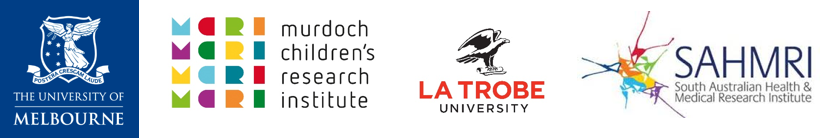 [Speaker Notes: 2017-Safer Families CRE and with subsequent ANROWS funding we commenced the RECOVER project- reconnecting mothers and children after violence-pilot study of CPP in Aus
Acknowledge team-Emma, Cathy and Angela]
Introduction
DV detrimentally affects women and their children (WHO, 2013). 
The mother-child relationship is often impaired (Humphreys 2007; 2011; Humphreys et al, 2015). 
 Dyadic interventions that include mothers and children, such as Child-Parent Psychotherapy (CPP) (Lieberman et al., 2015), are effective in restoring maternal and child health and reducing trauma (Hooker et al., 2016).
[Speaker Notes: DV is prevalent and harmful and can impair the mother-child relationship. This can occur 3 ways-through Mo- effects of violence on mothers physical and emotional health negatively impairs her parenting capacity. Children also effected-esp shows in their behaviour which makes parenting more challenging. Perpetrators –evidence to show they may attack the mo-ch relationship, undermining women’s parenting and using children in process of coercion and control etc.

Relational or dyadic interventions like CPP have been shown to be more effective than individualised treatment to restore mental health and reduce trauma.]
Introduction
Child-Parent Psychotherapy: intensive treatment based on range theories-attachment, trauma , psychoanalytic theory etc
Weekly joint sessions with mother and child.
Through structured play and development of a joint trauma narrative, the traumatic event is resolved. 
CPP aims to strengthen the mother-child relationship which is the vehicle for restoring and protecting child mental health and wellbeing.

Rationale: While CPP has been trialled in the USA, across several populations (Lieberman et al., 2015), Australian research on dyadic interventions for DV exposed women and children is limited (Hooker et al., 2016).
[Speaker Notes: CPP-psychotherapeutic intervention based on trauma and attachment theory
Mothers and children attend 1 hour, weekly sessions with masters level qualified therapists. Treatment can be up to 12m but averages 20-32w.

How does it work- Research tells us that Mo keep violence from children and often deny or don’t talk to children about the abuse. Through structured play, a joint trauma narrative is developed which brings resolution to the traumatic event and strengthens the Mo-ch relationship, reducing psychopathology. Brings traumatic event to resolution. Mo also receives support with her parenting/discipline and help to understand the child’s behaviour and mood as a consequence of the FV. Through this mechanisms-CPP strengthens the relationship and restores maternal and child health post trauma. Mo may also need individual mental health treatment.


Rationale: CPP has been trialled in the US but not in Aus context. Limited treatment options in Aus for women and children experiencing violence]
Aim and research questions
AIM: To test the feasibility of implementing CPP into varied settings including DV and Child and Adolescent Mental Health (CAMHS) Services in Australia.

Research Questions:
 How acceptable and feasible is CPP to the Australian context?
  What are the barriers and enablers to implementation of the CPP model into various services?
  How closely do trainee therapists adhere to CPP model fidelity?
  How effective is treatment during the study?
[Speaker Notes: Aim: assess the feasibility of implementing CPP into diff service organisations-CAMHS and FVS in metro and rural areas.
RQS-is it feasible, acceptable, what barriers are there to implementation. Efficacy not main focus but more testing the acceptability of outcome measures.]
Methods
Design
Pilot study
Mixed method, pre-post design. 
Setting
sites (n=11) include: 
metropolitan and rural DV services
CAMHS  
MCH
community child health and perinatal mental health services
Participants
women and pre-school aged children (3-5 years) previously exposed to DV (n=30) 
service providers delivering CPP (n=15)
[Speaker Notes: Mixed method-pre-post pilot study in a mix of 10 sites – metro and rural FV, CAMHS, other
Aiming to recruit 30 dyads-since recent increase in funding has allowed expansion-currently 21 COVID interruptions-recruitment ending next month.]
Findings and recommendations
CPP Acceptability-to all involved

CPP Feasibility-CPP is feasible in certain settings e.g. metro DV services; MCH
Issues in CAMHS 
 More investment in building a DV informed child mental health workforce 
 Systems oriented toward earlier intervention

Recommendations
  More CPP qualified therapists needed
  Children’s voices missing
 Address barriers that limit young child access to healthcare
 Capacity to engage co-parents 
 COVID-19 impact-implementation and evaluation of trauma and violence informed approaches to telehealth platforms
CPP is acceptable and feasible in the Australian context

Need more:
DV informed MH workforce
Qualified CPP therapists
Children’s voices in research
Examination of barriers to healthcare access for young children
Telehealth options
[Speaker Notes: Conclusion
From preliminary data-we can say that CPP is acceptable and feasible in Aus in certain settings- less so in CAMHS who don’t have training or exp with DV-need more training and systems support. 
Although relational interventions for women and children exposed to DV are effective in reducing mental health and trauma symptoms, more investment in building a DV informed child mental health workforce and more CPP qualified therapists.-only 30 therapists have been trained in Australia and almost all have been engaged in this project.

Also need to develop guidance to enable engagement of co-parents-offer treatment when perp still in the home…and explore children’s exp in more detail. Esp barriers that prevent children’s access to health services. In recent times-COVID impact means exploring delivery of TVIC and CPP using telehealth.]
Protocol
[Speaker Notes: Protocol published in BMJ Open-Feb 2019]
Acknowledgements
Our thanks to the NHMRC for post doc funding.
Australia’s National Research Organisation for Women’s Safety (ANROWS) and the Luke Batty Foundation for project funding. 
Thanks to our participants, clinical partners and therapists.
We also want to acknowledge Professor Chandra Gosh-Ippen (CPP co-founder) and our international colleagues for sharing their CPP knowledge and resources.
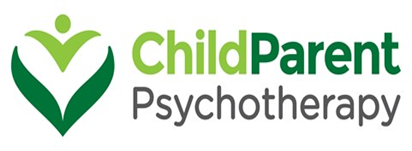 [Speaker Notes: Acknowledgement to funders, participants and external partners, including CPP founders]
References
World Health Organization. (2013). Global and regional estimates of violence against women: prevalence and health effects of intimate partner violence and non partner sexual violence. Retrieved from http://apps.who.int/iris/bitstream/10665/85239/1/9789241564625_eng.pdf
Humphreys, C. (2007). Talking to my mum: Strengthening relationships between mothers and children in the aftermath of family violence. Developing Practice: The Child, Youth and Family Work Journal, (19 Winter/Spring), 12-15. 
Humphreys, C. (2011). Rebuilding together: Strengthening the mother-child bond in the aftermath of violence. DVRCV Quarterly, (3), 6. 
Humphreys, C., Thiara, R. K., Sharp, C., & Jones, J. (2015). Supporting the relationship between mothers and children in the aftermath of domestic violence. In N. Stanley & C. Humphreys (Eds.), Domestic violence and protecting children: New thinking and approaches (pp. 130-147). 
Lieberman, A. F., Ghosh Ippen, C., & Van Horn, P. (2015). Don't hit my mommy!: A manual for Child-Parent Psychotherapy with young children exposed to violence and other trauma. Washington DC: ZERO TO THREE.
Hooker, L., Kaspiew, R., & Taft, A. (2016). Domestic and family violence and parenting: Mixed method insights into impact and support needs: State of knowledge paper. Australia's National Research Organisation for Women's Safety (ANROWS) Landscapes, (01/16). https://www.anrows.org.au/publication/domestic-and-family-violence-and-parenting-mixed-method-insights-into-impact-and-support-needs-final-report/
May, C., & Finch, T. (2009). Implementing, embedding, and integrating practices: an outline of Normalization Process Theory. Sociology, 43(3), 535-554. doi:10.1177/0038038509103208